OBECNÁ EMBRYOLOGIE 1
Meióza. Vývoj gamet. Oplození. Rýhování. 

Implantace. Změny v blastocystě v průběhu implantace.

Diferenciace embryoblastu a trofoblastu. 

Zárodečný terčík. Osové orgány zárodku. Vývoj středního zárodečného listu a chordy dorsalis.

Flexe embrya (4. týden vývoje).

Vývoj extraembryonálních struktur - extraembryonální mezoderm, extraembryonální coelom, žloutkový váček, plodové obaly: amnion a chorion. 

Vývoj placenty. Anomálie placenty a pupečníku.
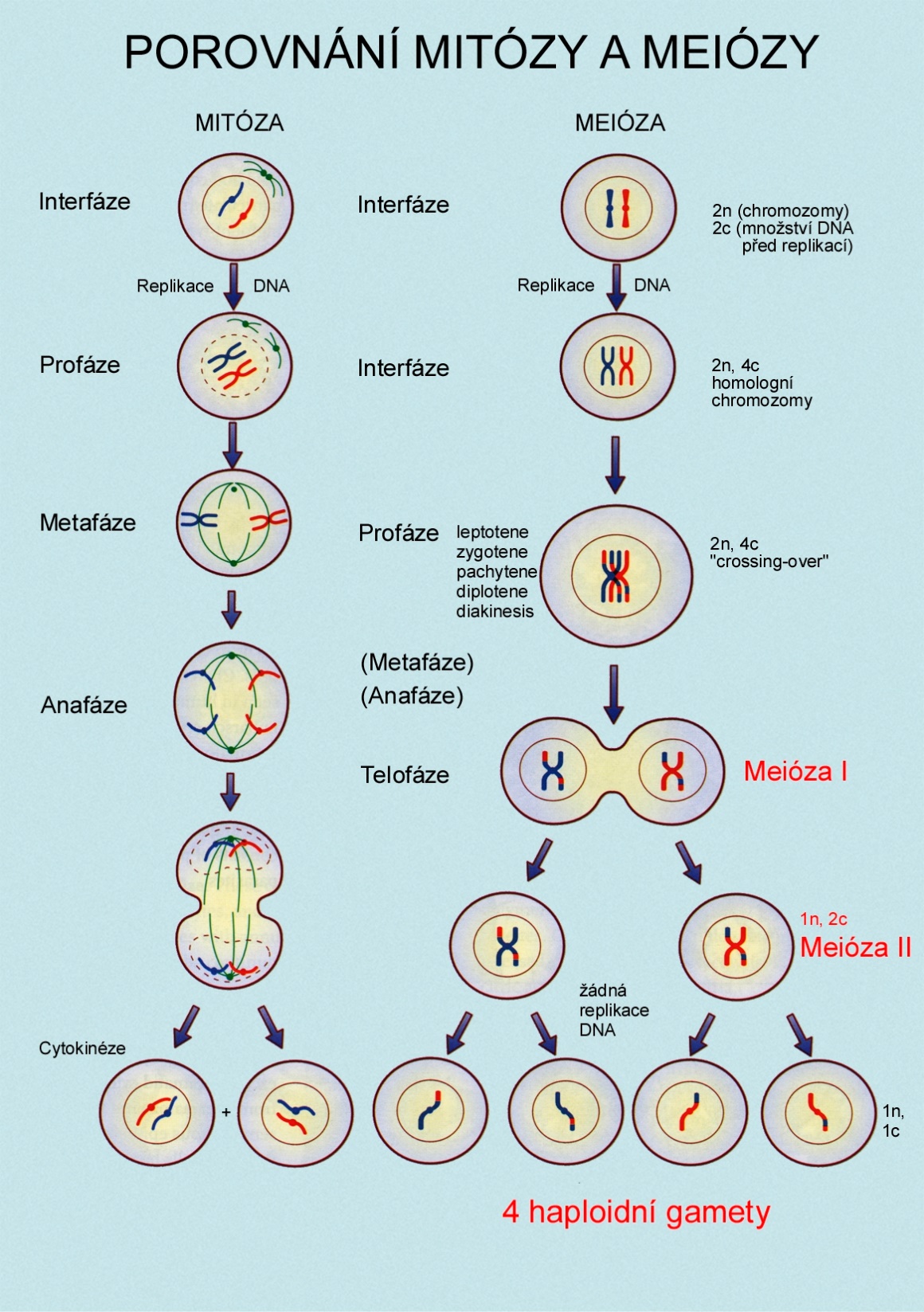 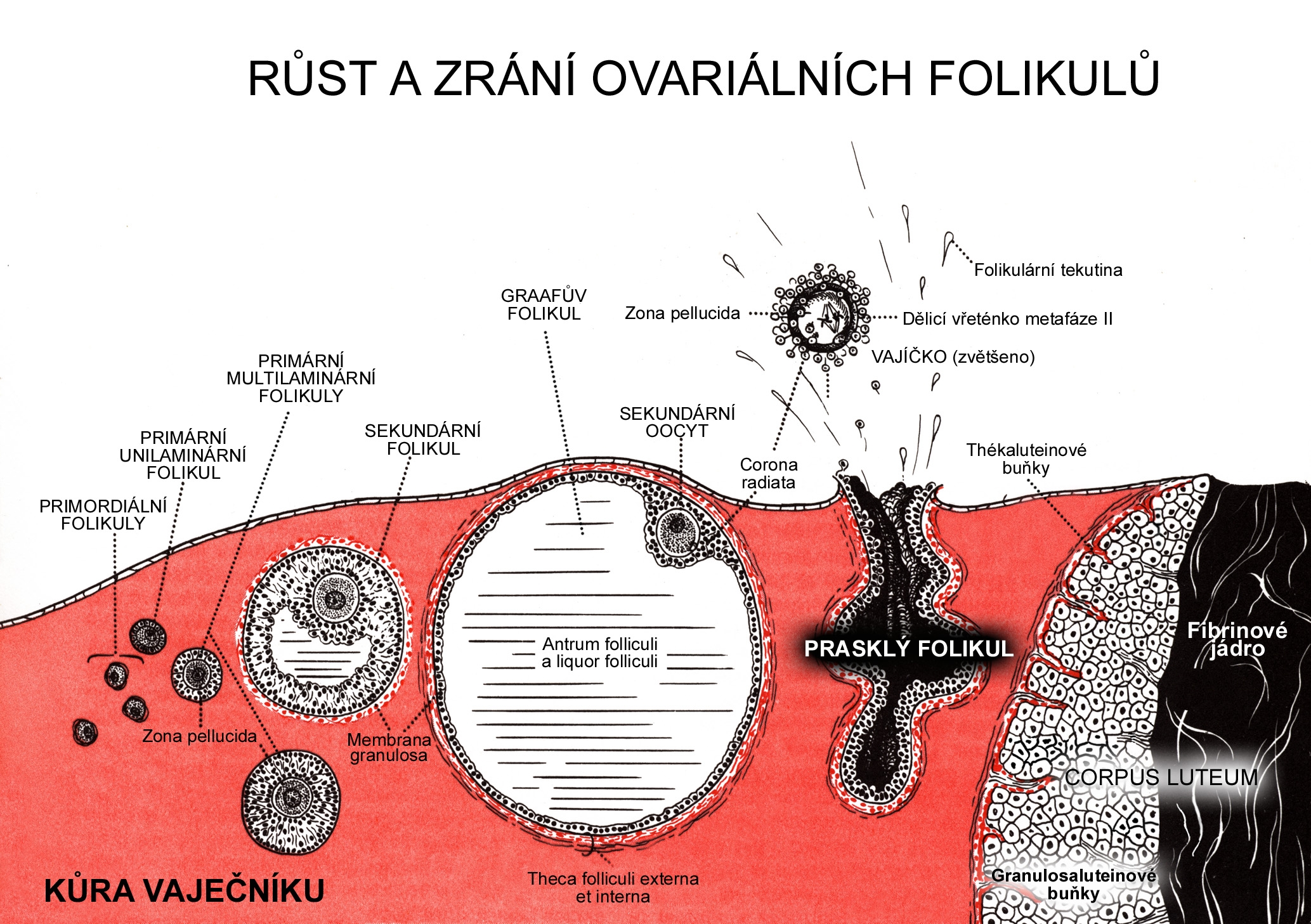 Oocyt                                 Spermie
Akrozomová a kortikální reakce
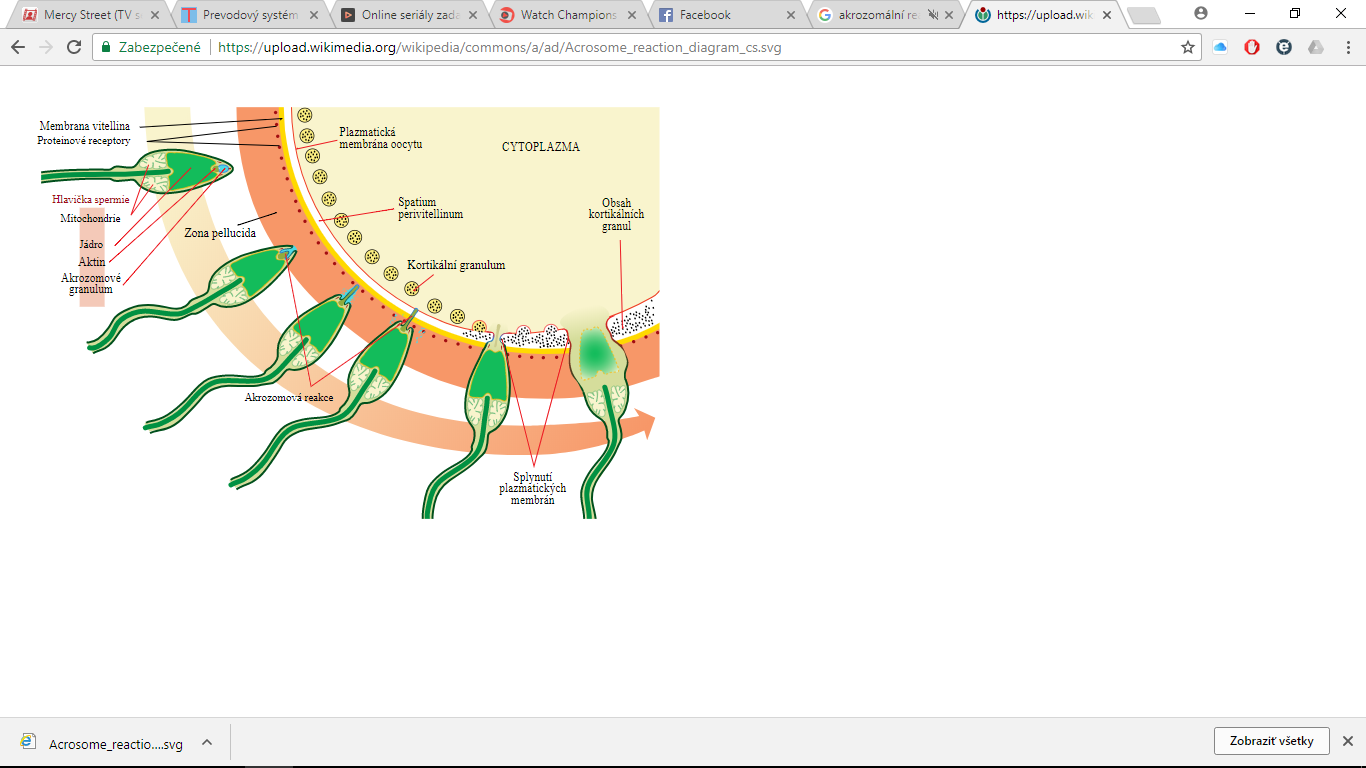 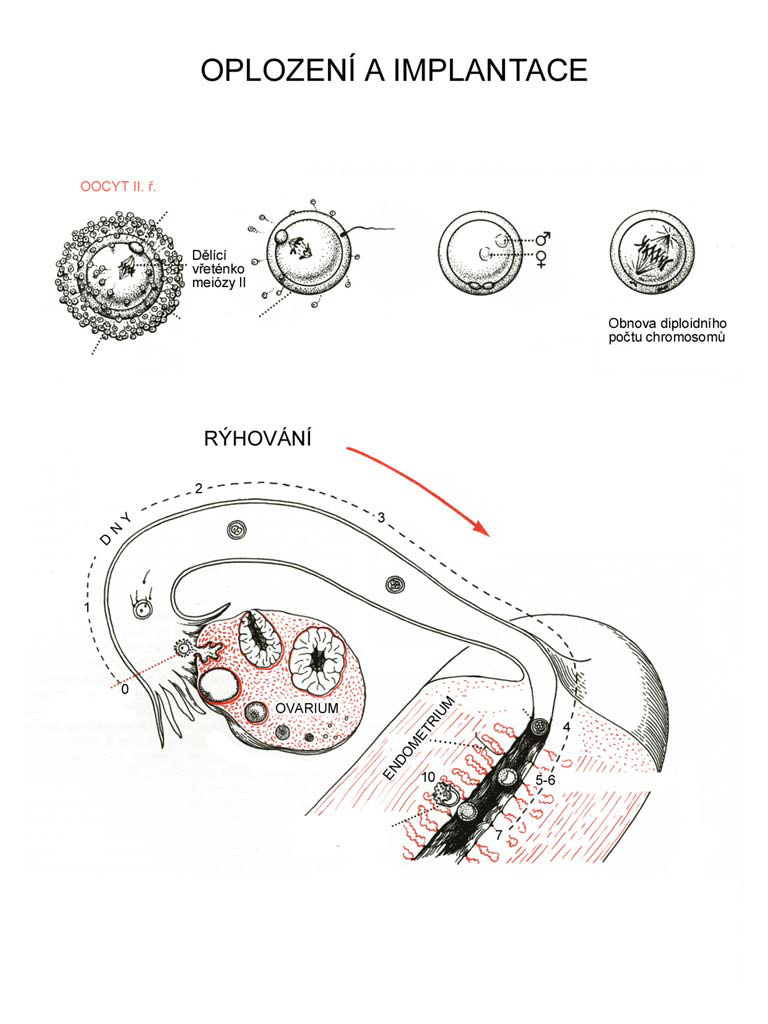 penetrace spermie
zygota
zona pellucida
prvojádra
cumulus oophorus
morula
oocyt II. řádu
blastocysta
implantovaná blastocysta
Oplození (fertilizace)
zygota – 18 h po oplození                24 h                                     45 h
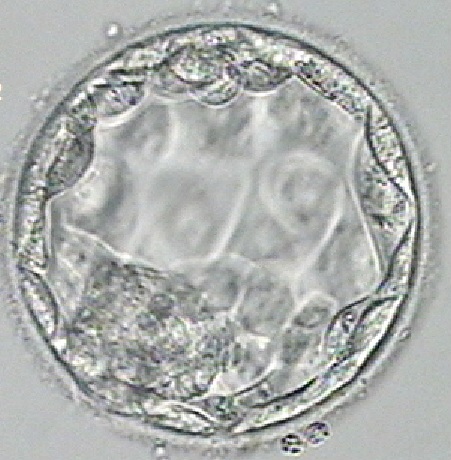 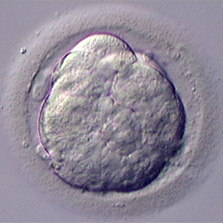 morula 72 h                            morula 96 h
blastocysta
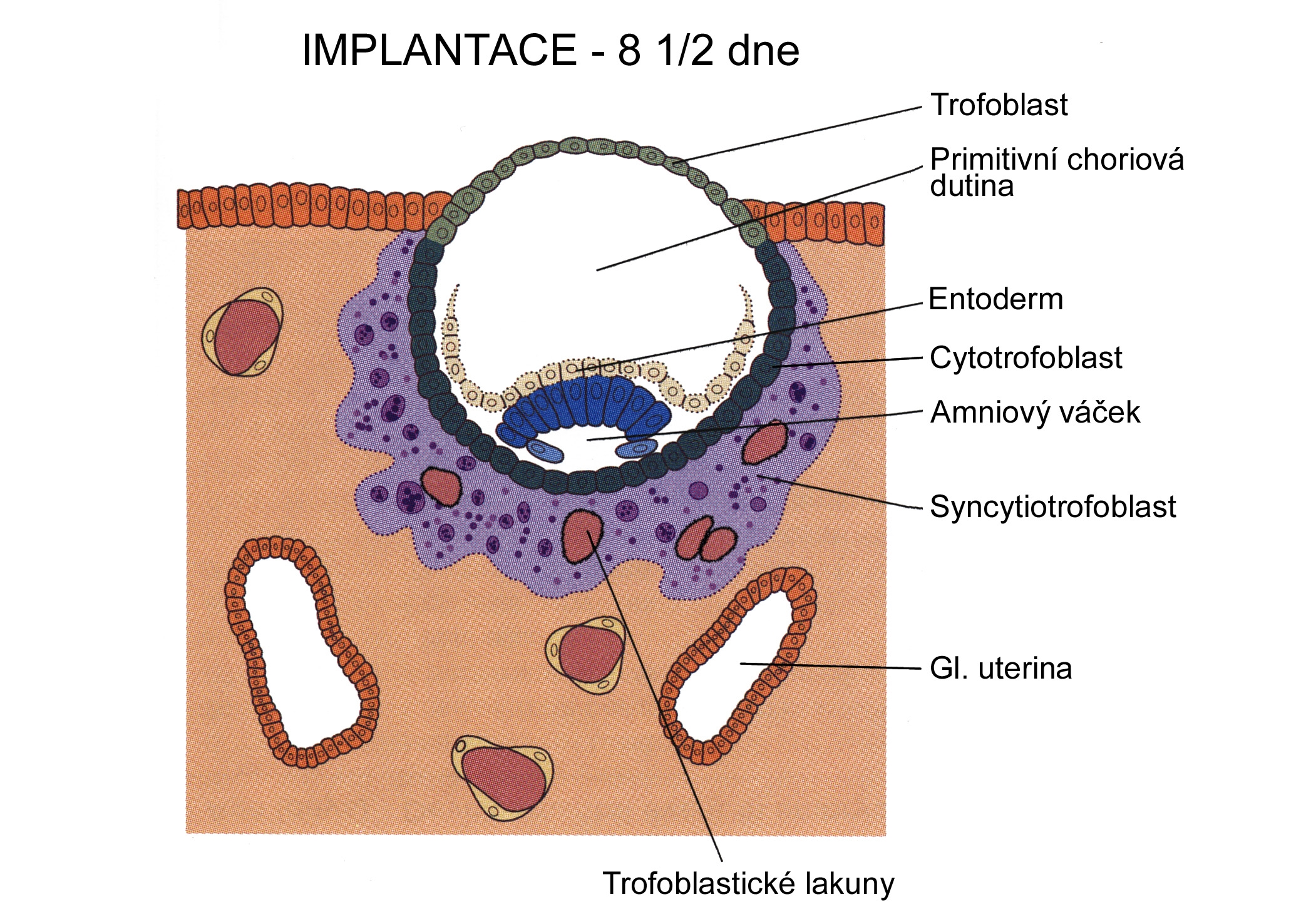 Blastocystová dutina
Hypoblast
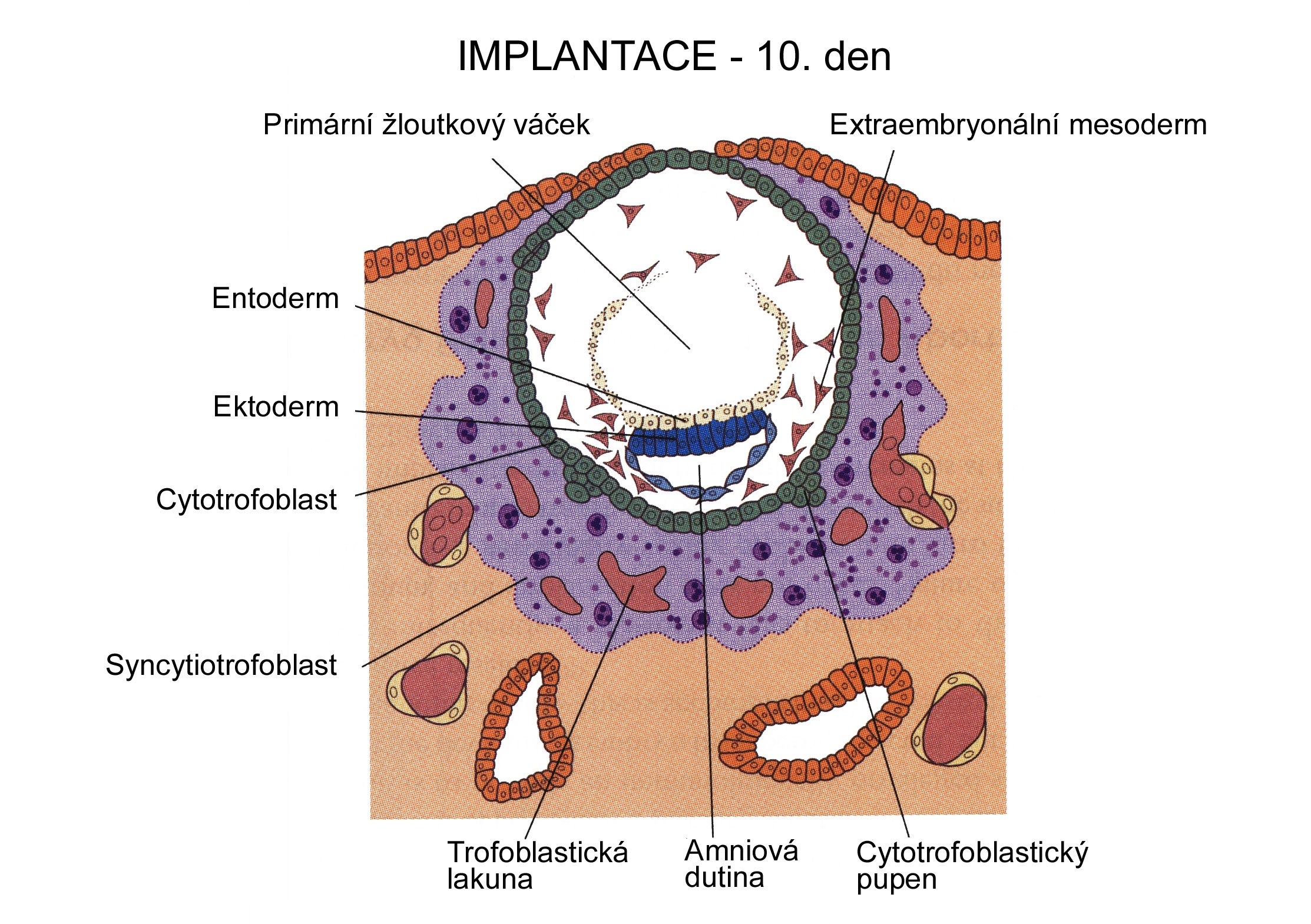 hypoblast
Heuserova membrána
epiblast
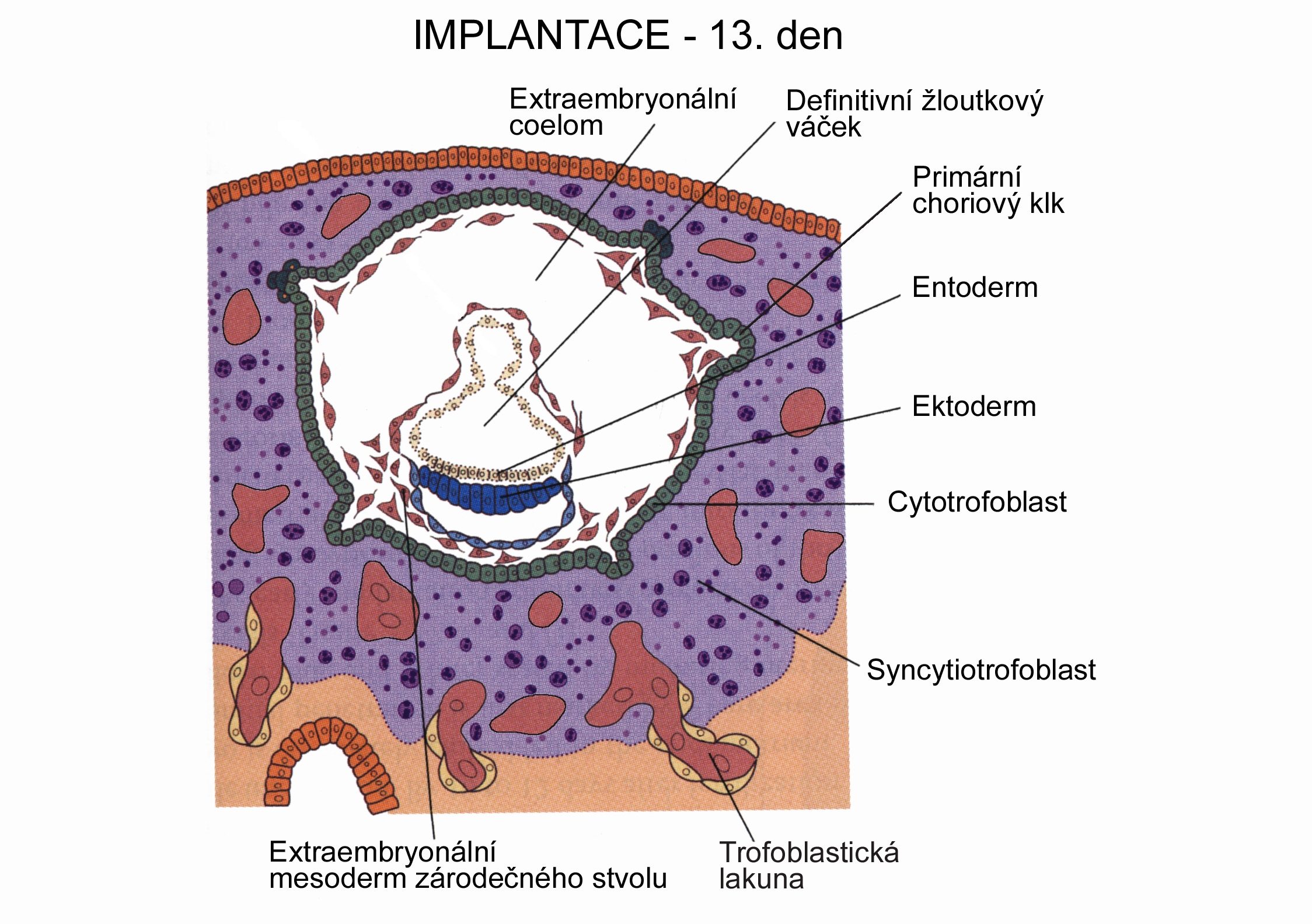 hypoblast
epiblast
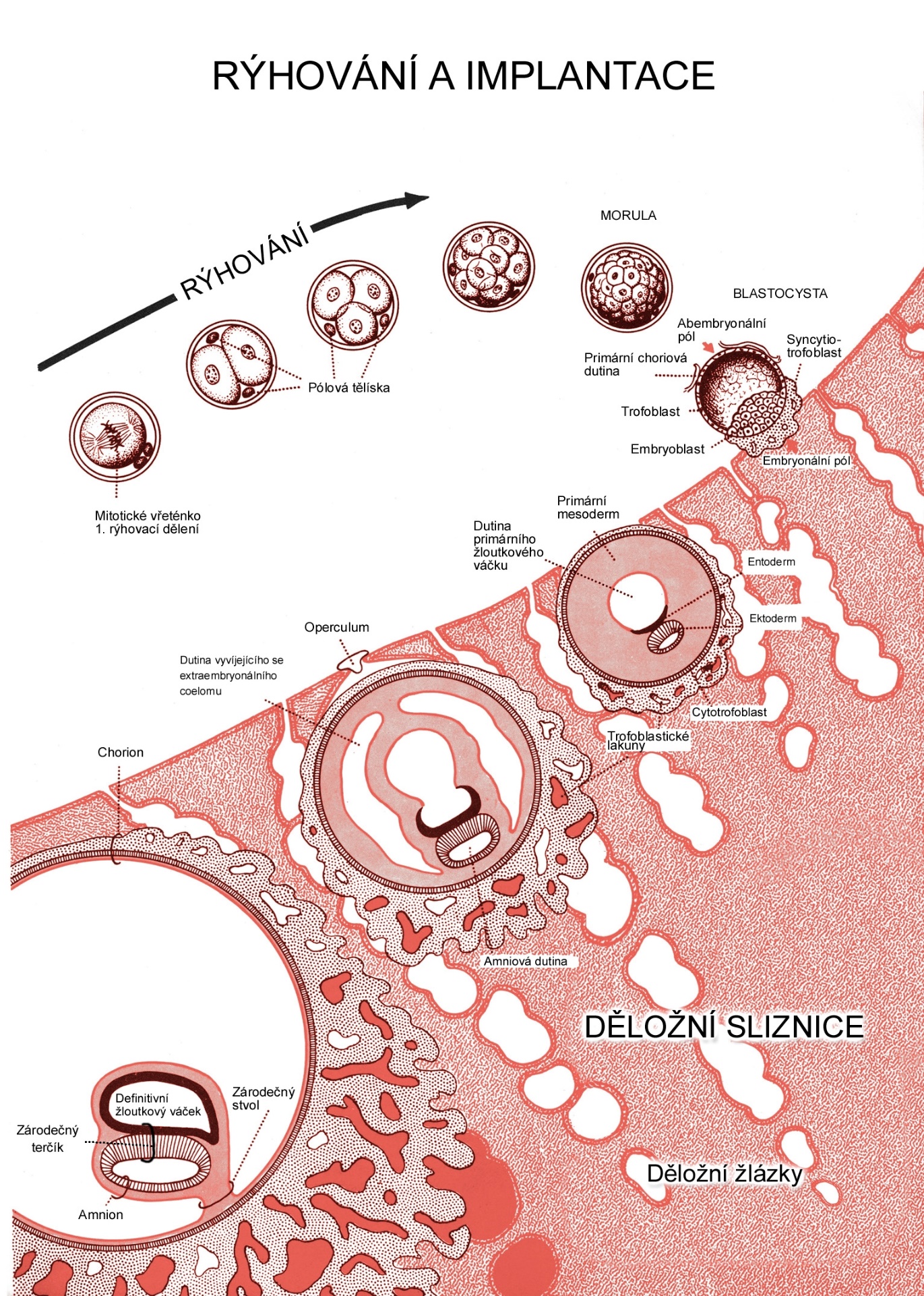 choriová dutina
[Speaker Notes: Rýhování a implantace]
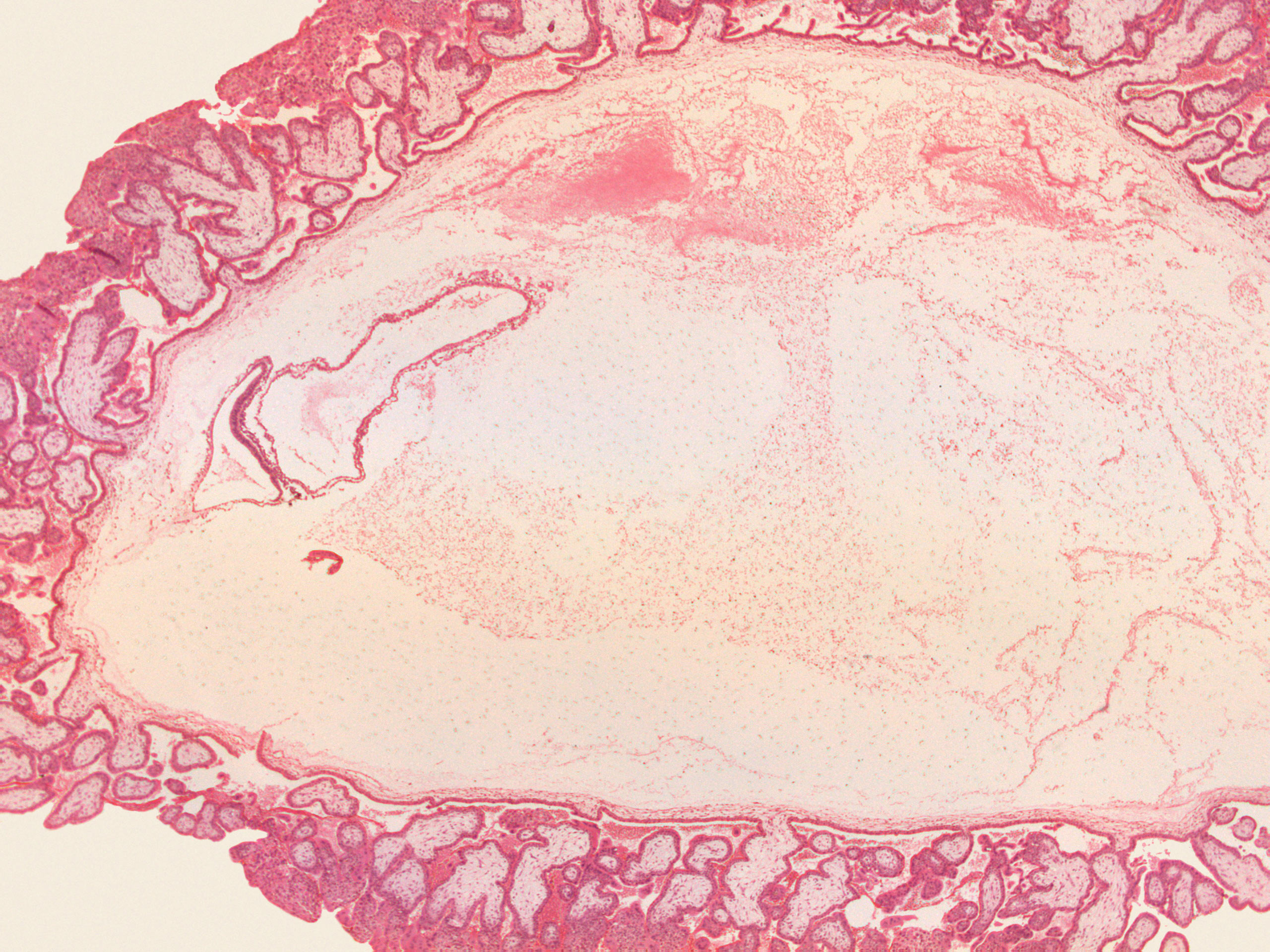 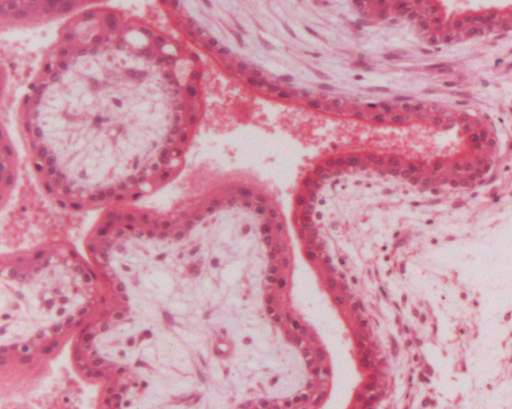 12
zápatí prezentace
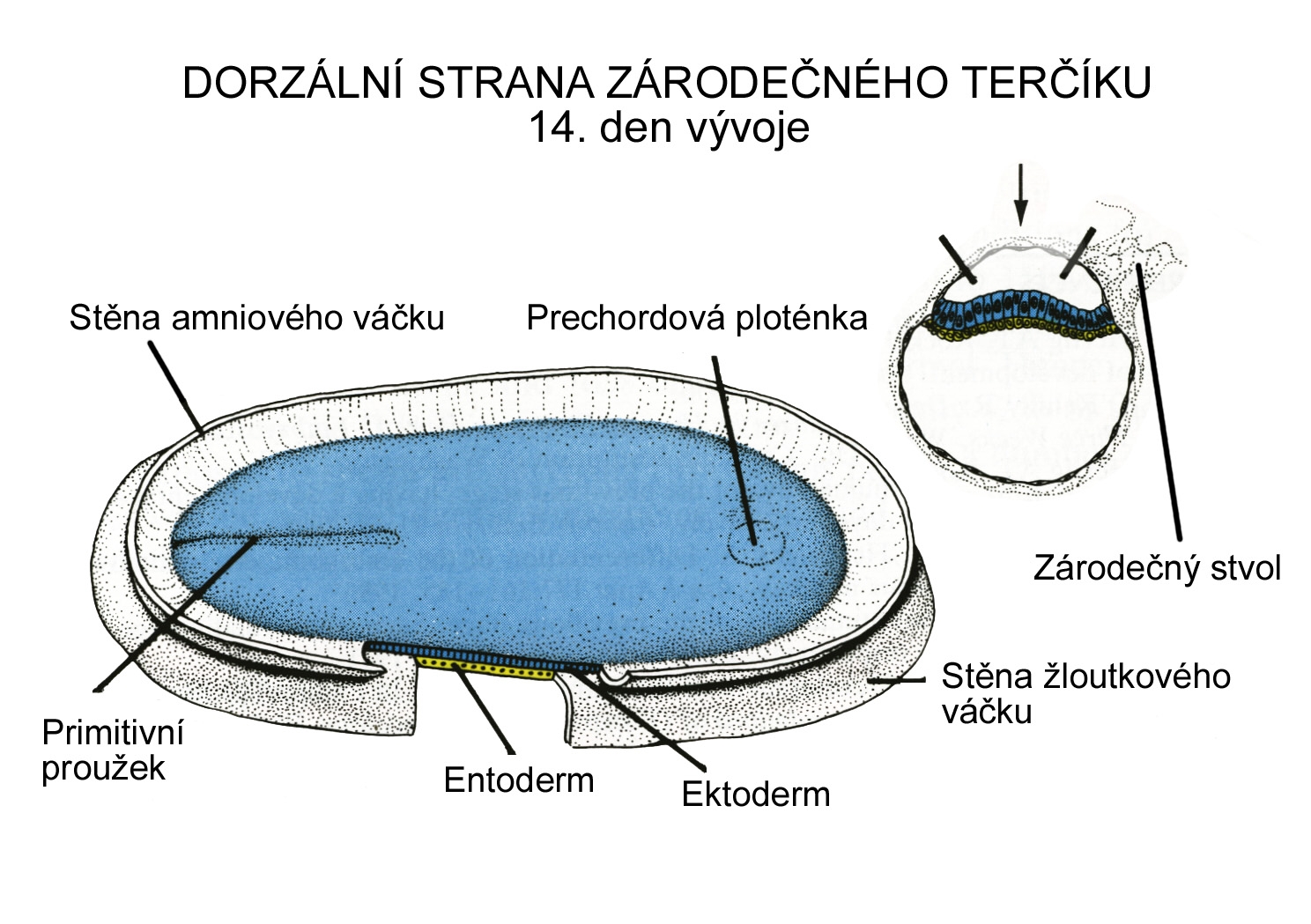 hypoblast
epiblast
Zárodečný terčík 16. den vývoje
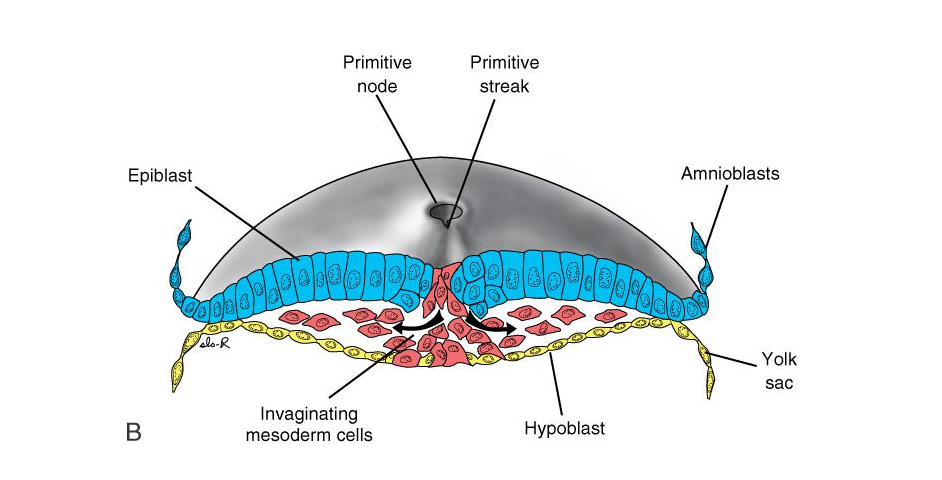 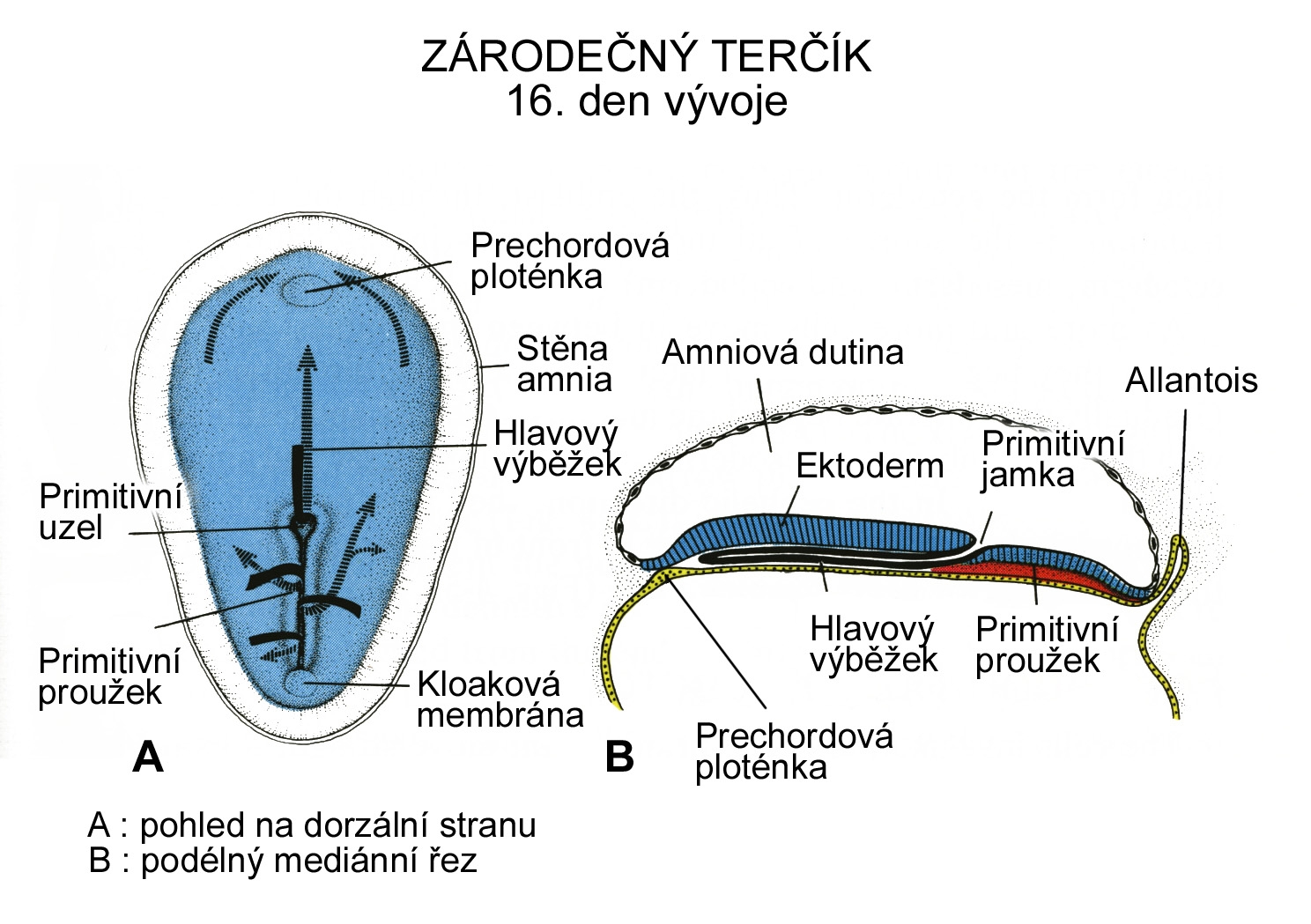 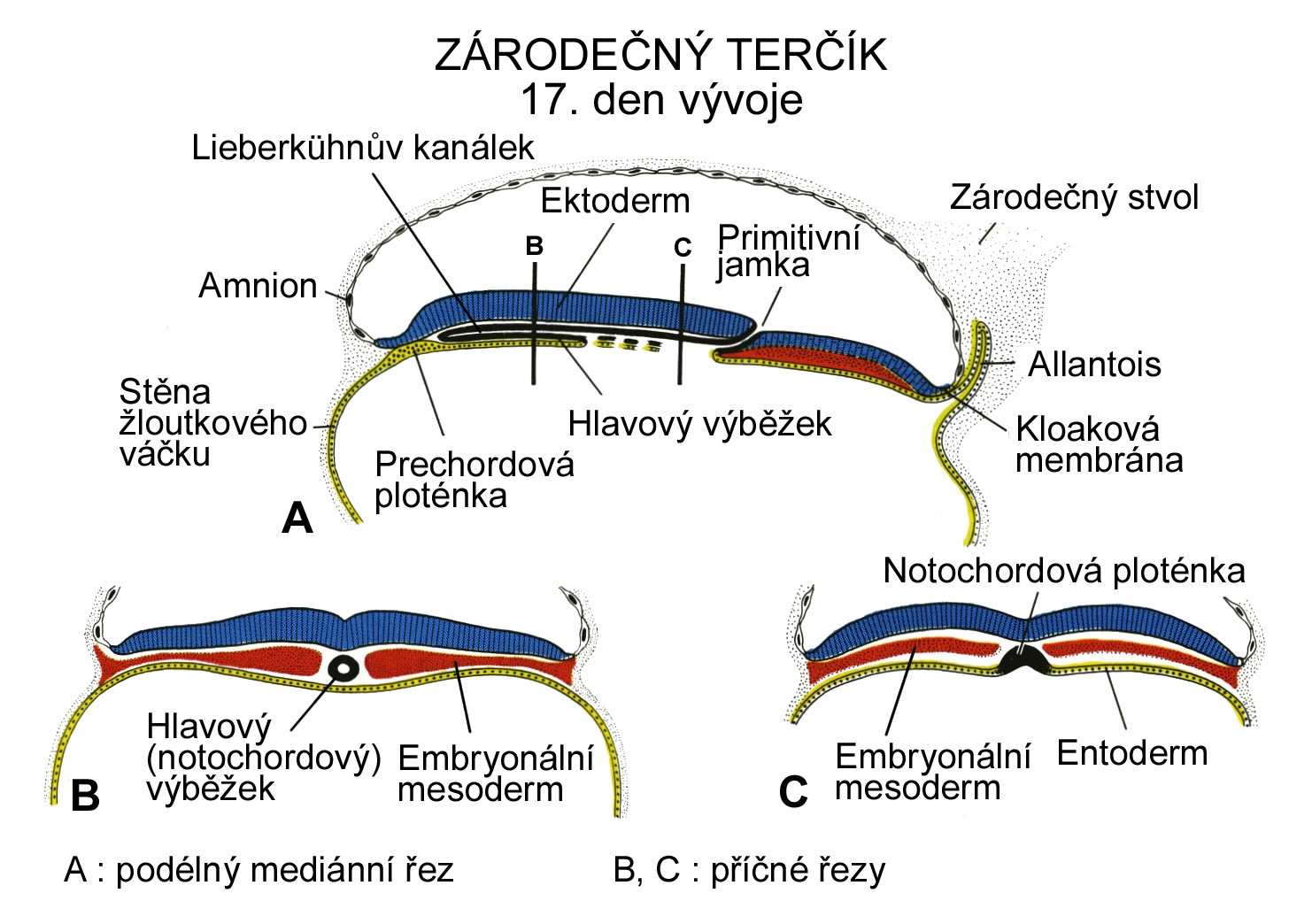 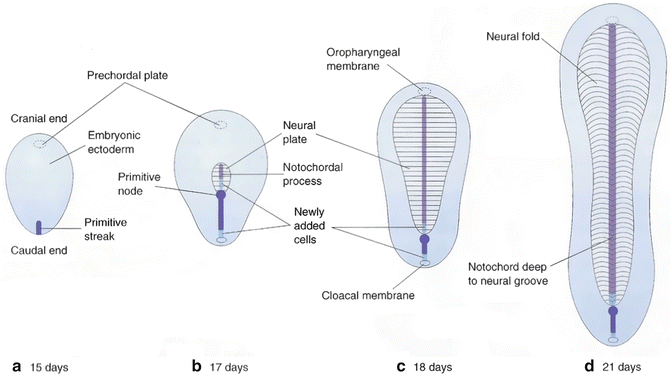 17
zápatí prezentace
Flexe zárodku (4. týden vývoje)
somit
paraxiální
nervová trubice
sklerotom (základ obratlového oblouku)
intermediární
chorda dorsalis
laterální
sklerotom (základ těla obratle)
dermatom, myotom
aorta
3. týden
primitivní střevní trubice
4. týden
aorta
tělo embrya
Diferenciace intraembryonálního mesodermu
18
Zápatí prezentace
Diferenciace mezodermu
 laterální mezoderm  - zachovává si podobu listu
 mezoderm po stranách chordy zmohutní v ploténku = tzv. paraaxiální mezoderm
 mezi oběma oddíly mezodermu = intermediární mezoderm (nefrotomy)
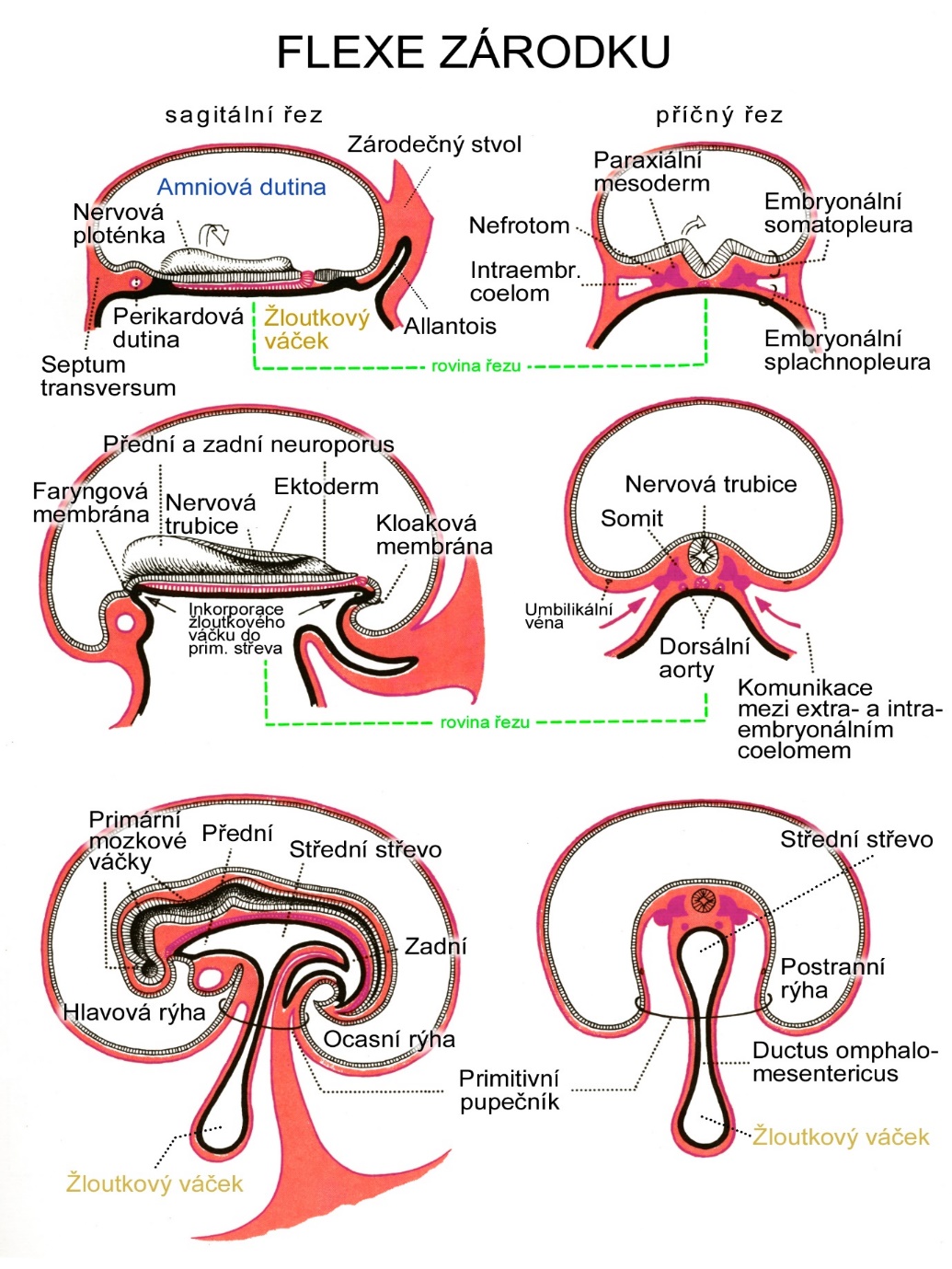 Flexe zárodku
Intraembryonální coelom – podkovovitý tvar
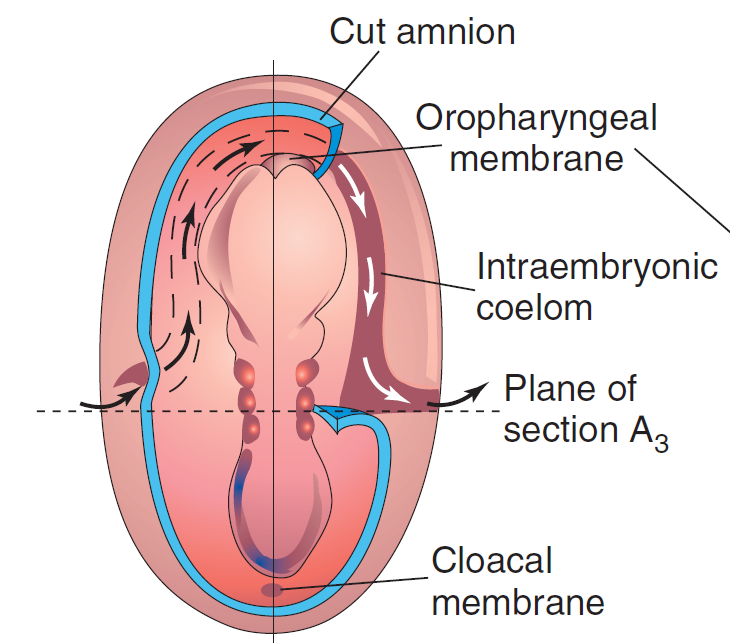 Základ srdce
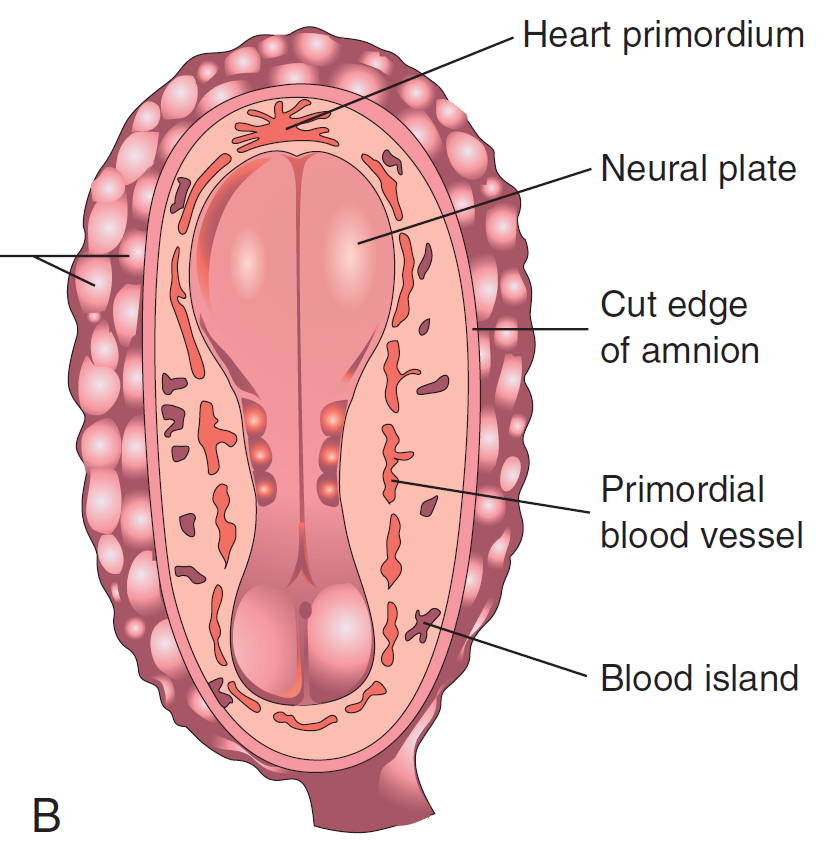 [Speaker Notes: Flexe zárodku]
Extraembryonální mezoderm
extraembryonální coelom
(exocoelom)
žloutkový váček
parietální =
extraembryon. somatopleura 
+ trofoblast → chorion
+ amniový ektoderm → amnion
viscerální = 
extraembryon. splanchnopleura + extraembryonální entoderm → žloutkový váček
choriové klky 
primární – cytotrofoblastické pupeny (10. den) obklopené syncytiotrofoblastem 
sekundární - s extraembryonálním mesodermem (12-13 dní)
terciární – vaskularizovaný extraembryonální mesoderm (17-18 dní)
Žloutkový váček, amniový váček, plodové obaly - amnion, chorion
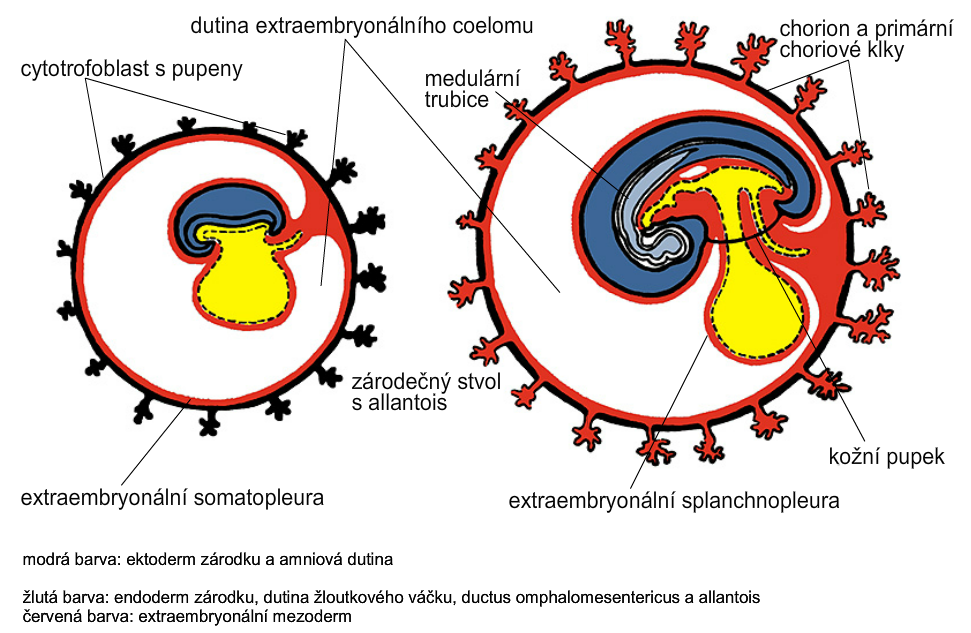 Vývoj plodových obalů
Rozdílný růst klků: v oblasti decidua basalis (částečně také decidua marginalis) a v oblasti decidua capsularis vede k rozlišení ve 2 základní oddíly:
 CHORION FRONDOSUM (proti decidua basalis – s klky)                                                                      CHORION LAEVE (hladké, bez klků)
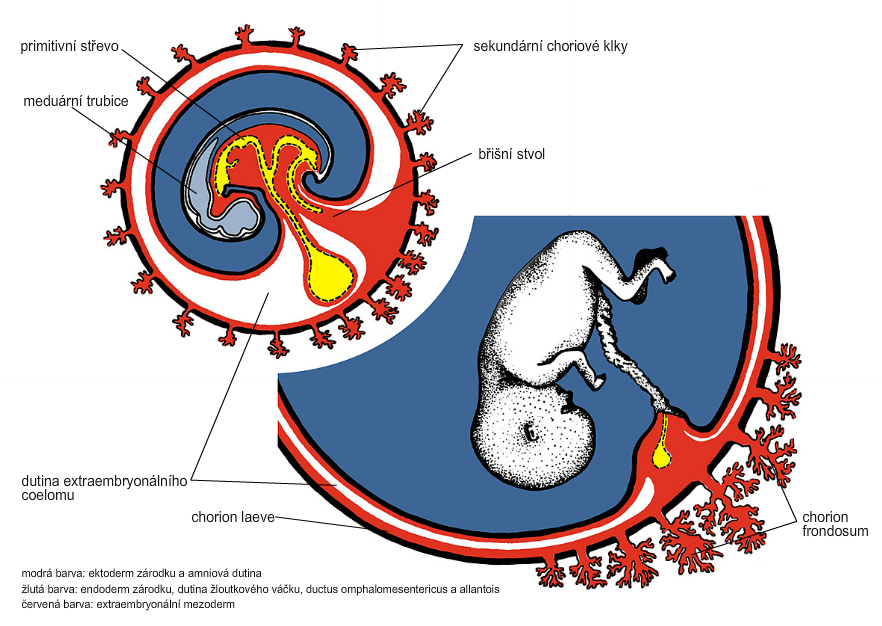 CHORION = trofoblast + extraembryonální mezoderm 
AMNION = extraembryonální mezoderm + amniový ektoderm
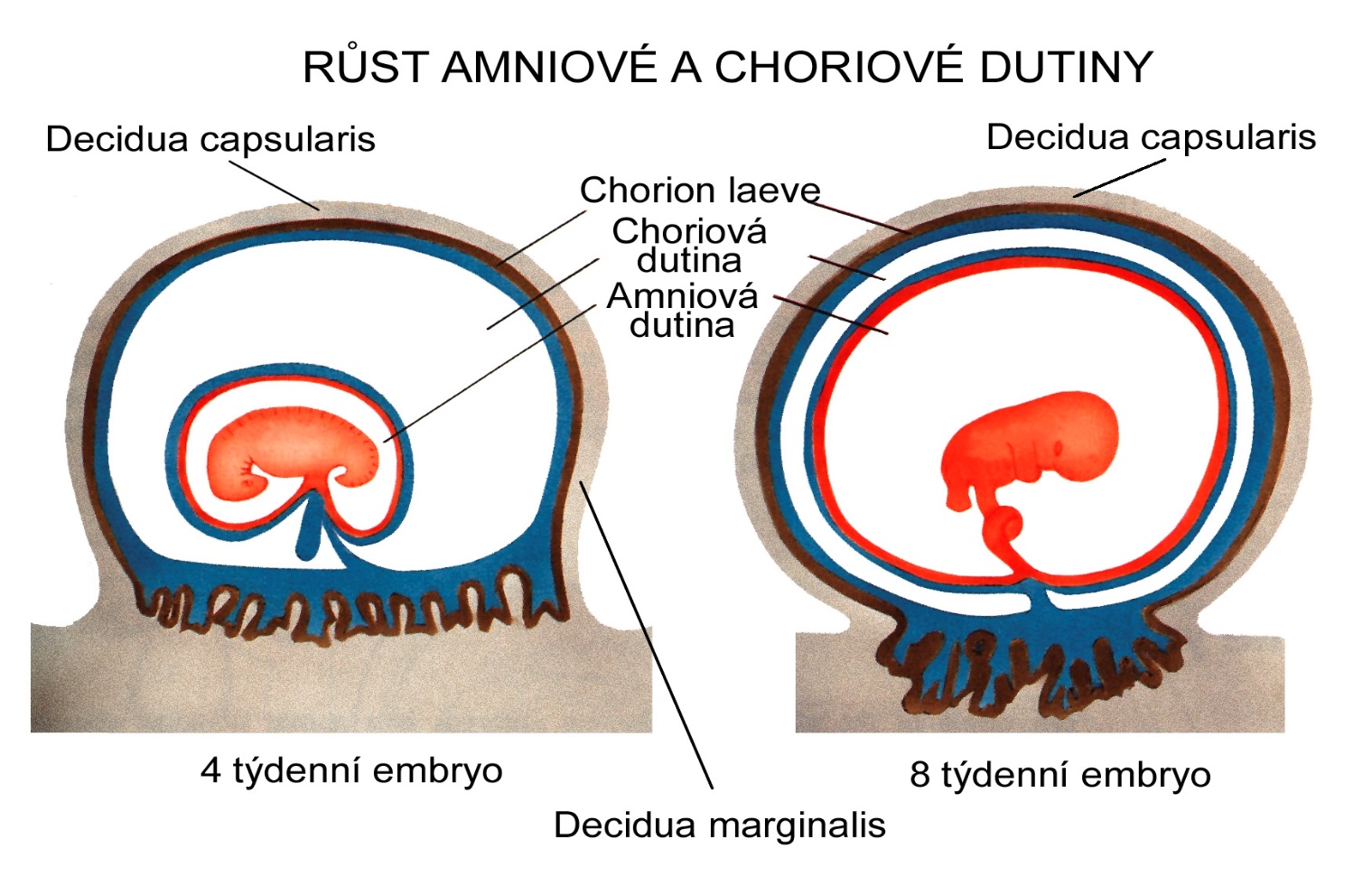 decidua
basalis
capsularis
marginalis
parietalis
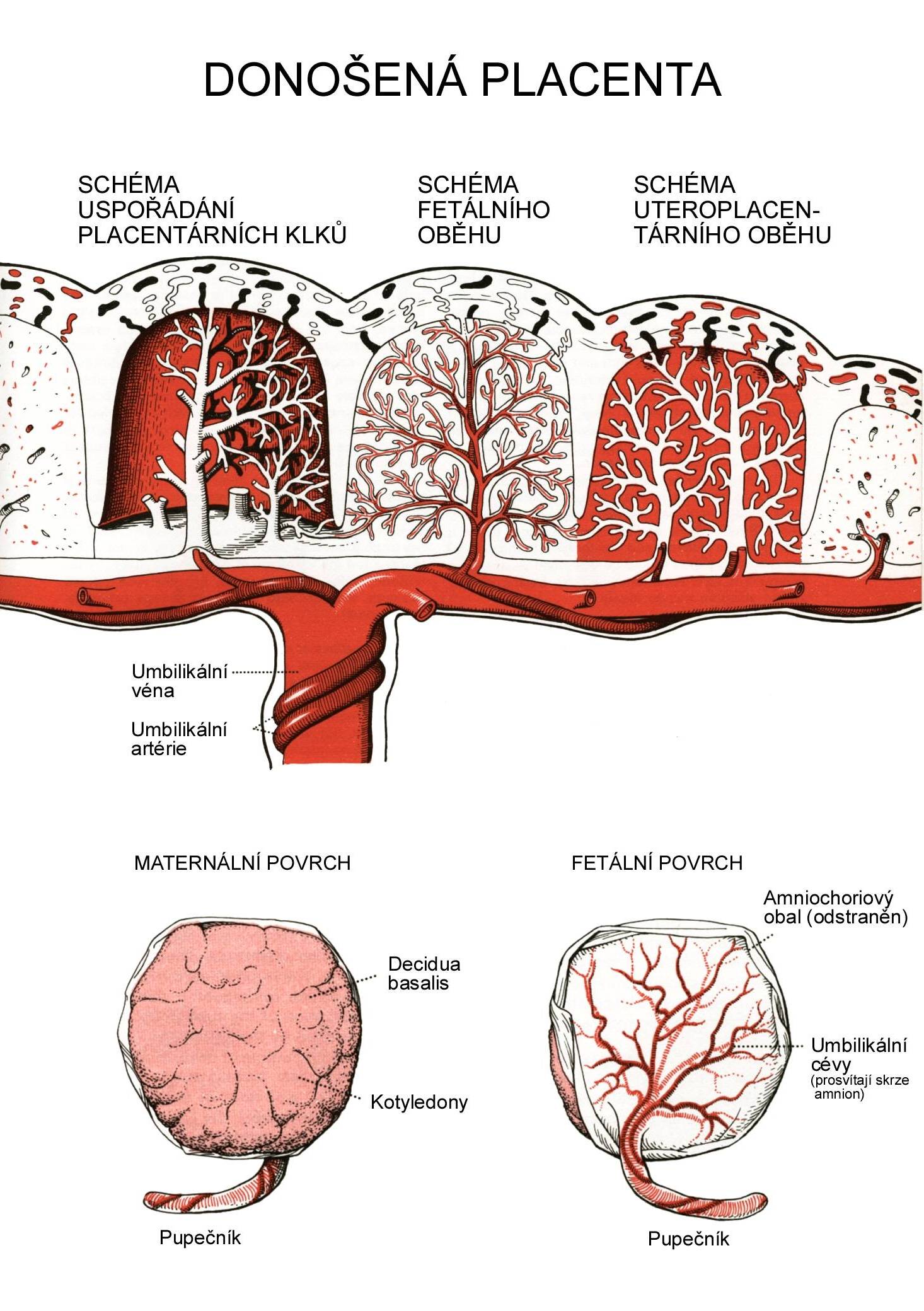 Lidská placenta
discoidalis
olliformis
hemochorialis
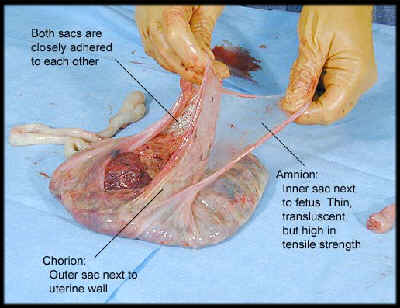 15 - 25 cm
šířka 2 - 3 cm 
hm. 500 - 600 g
15-20
SOUČÁSTI PLACENTY:
 PARS FETALIS PLACENTAE – choriová ploténka + choriové  
     klky, intervilózní prostor  
 PARS MATERNA PLACENTAE = zona functionalis deciduae 
     basalis
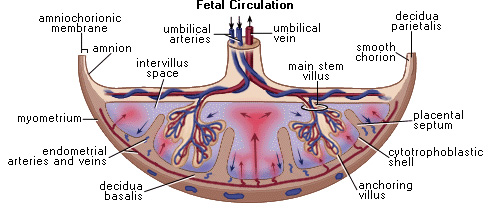 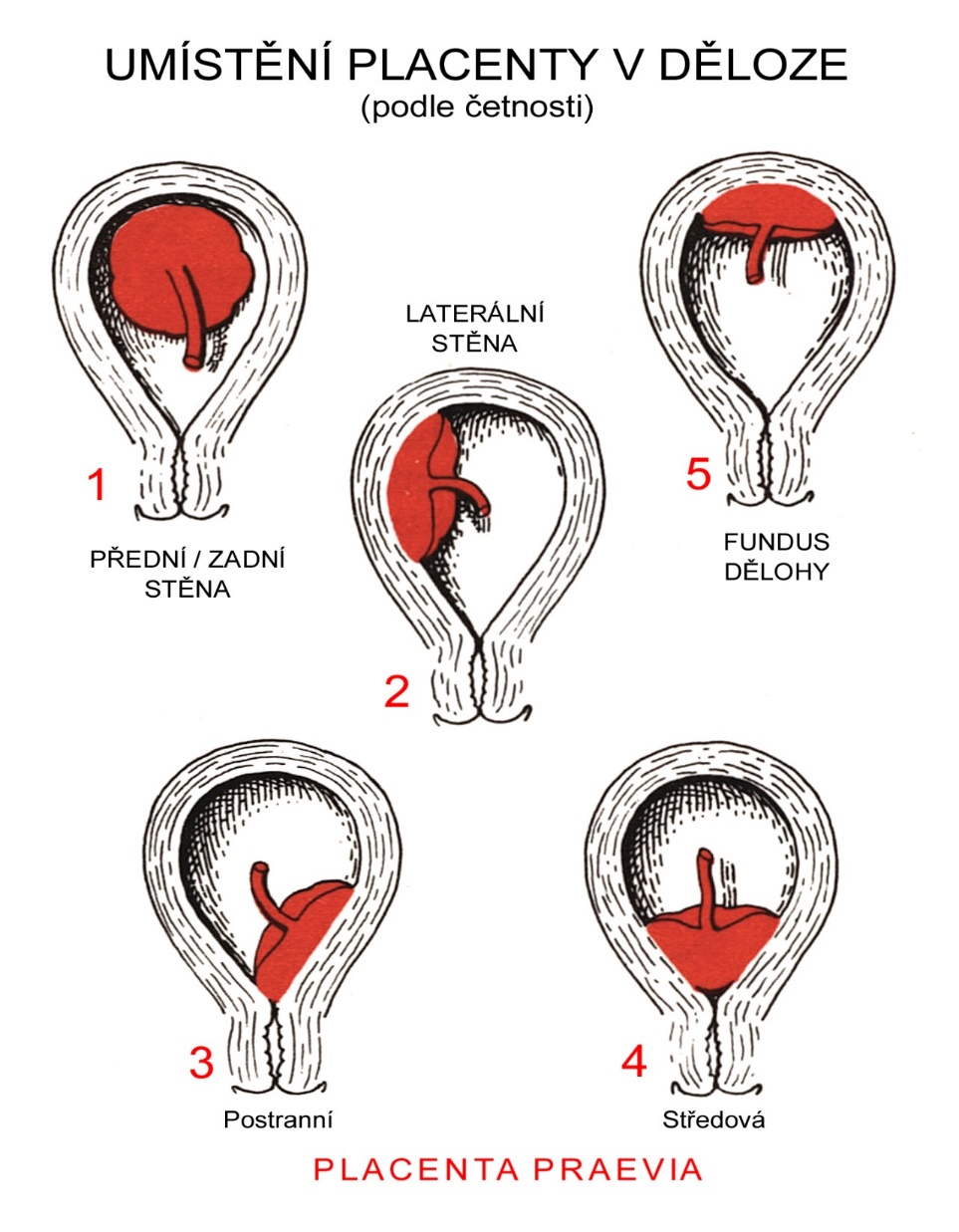 fyziologické
nefyziologické
Anomálie placenty
Anomálie choriových klků: (1 :100 těhotenství)
 mola hydatidosa 
 chorionepitheliom

Anomálie v uložení:
placenta praevia (vcestné lůžko) – krvácení 
  z rodidel v 28. – 29. týdnu
  absolutní indikace k CS  

 placenta accreta (přirostlá k myometriu)
 placenta increta (vrostlá do myometria)
 placenta percreta (prorostlá skrz myometrium)
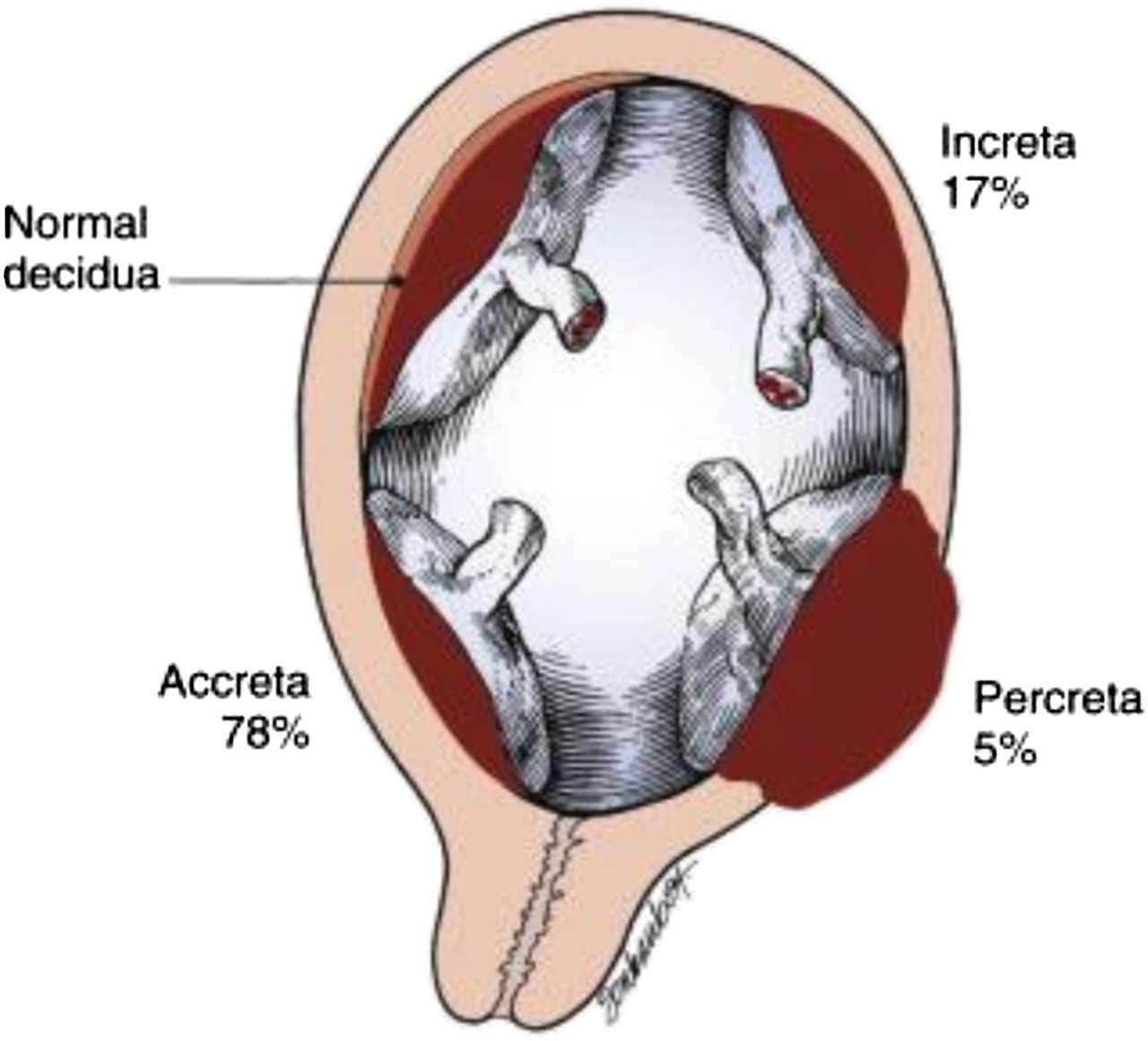 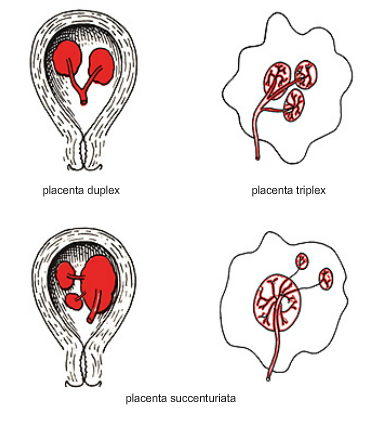 Anomálie tvaru placenty
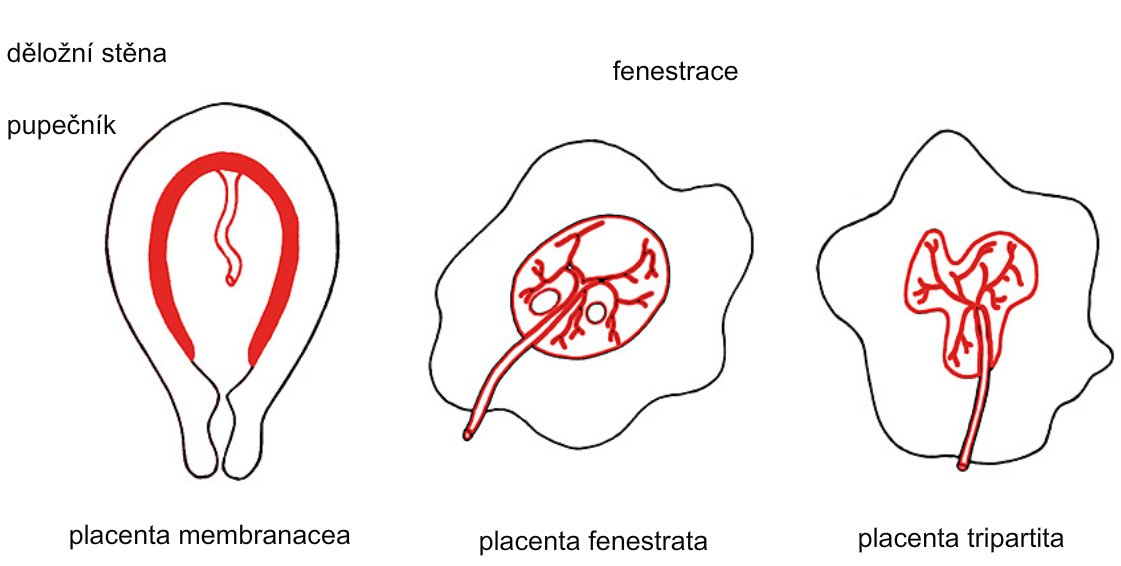 Funiculus umbilicalis (HE, HES, AZAN)
50 – 60 cm dlouhý
1,5 – 2 cm tlustý
na povrchu amniový ektoderm
rosolovité vazivo   s v. umbilicalis a aa.umbilicales
ductus allantoideus
z APERIO
zv:2,5
vena
arteria
arteria
zv:2.5
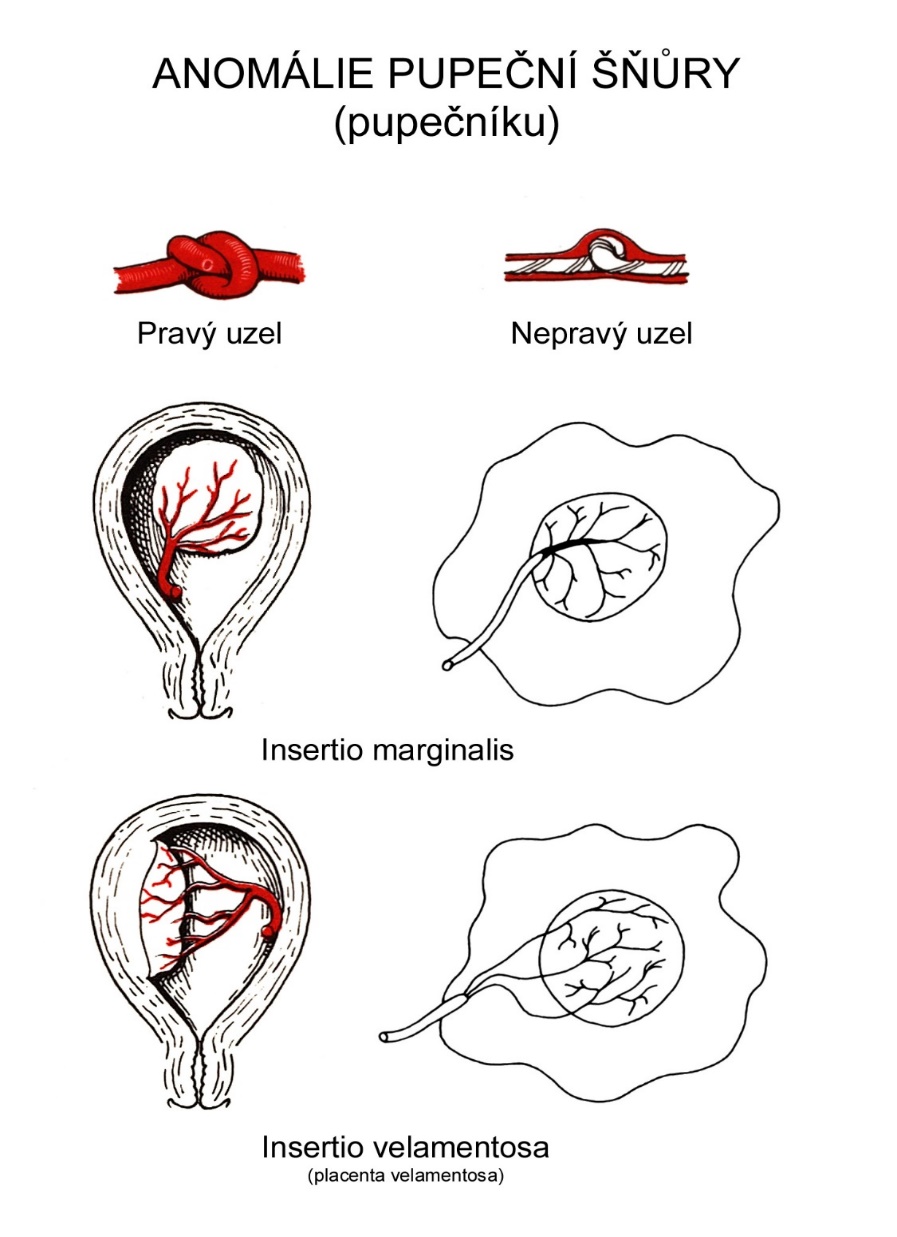 Anomálie pupečníku
- krátký pupečník ( 40 cm)
- dlouhý pupečník ( 60 cm)  
    (nebezpečí strangulace nebo  
     vzniku pravých uzlů)

pravé a nepravé uzly   
                                                                                             
- absence jedné umbilikální 
   arterie (hypotrofický plod)
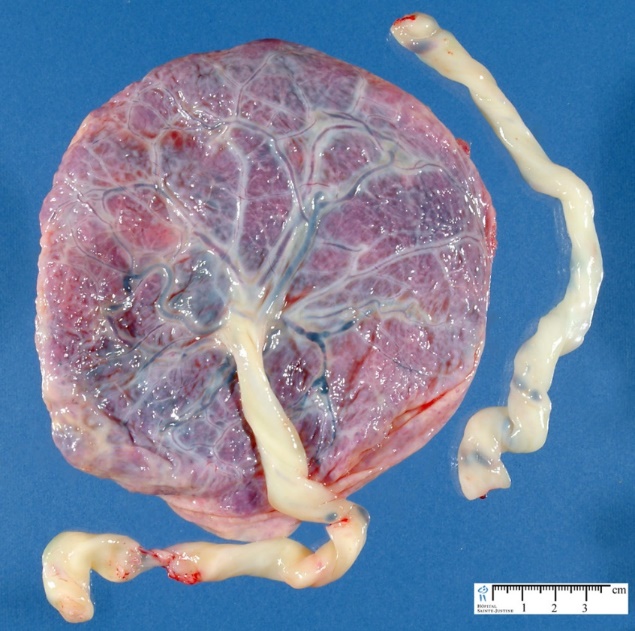 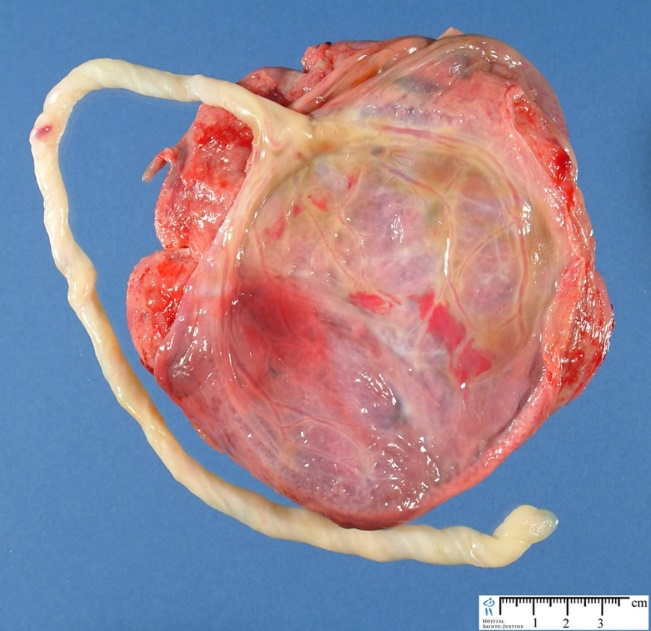 1
2
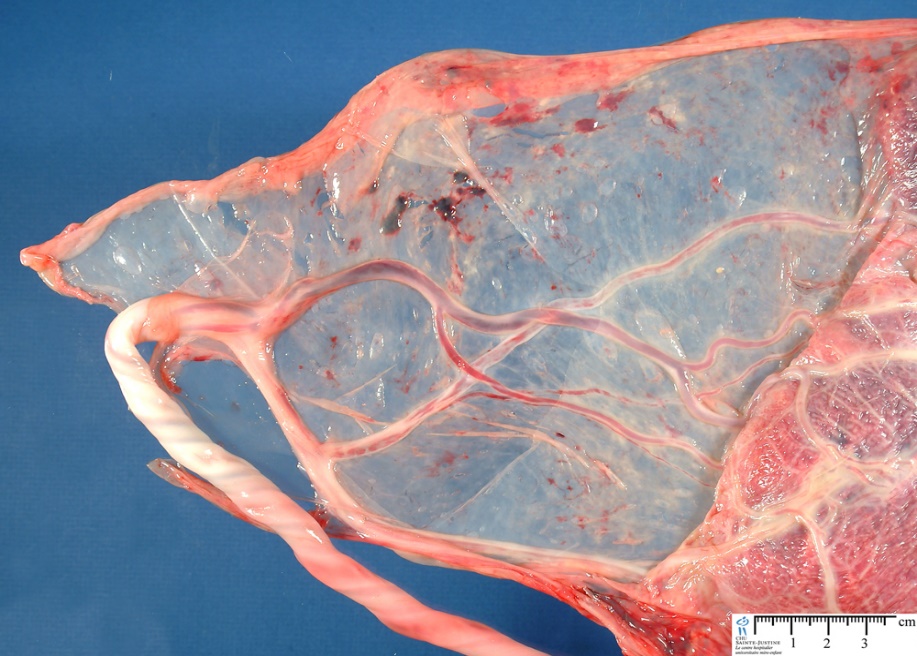 3
Úpon pupečníku k placentě

1 – insertio centralis
2 – insertio marginalis
3 – insertio velamentosa
      (úpon k chorion laeve)
OBECNÁ EMBRYOLOGIE I
Cytologický a embryologický atlas – str. 71 – 79
33
zápatí prezentace